DRAGI UČENICI, DOBRODOŠLI!
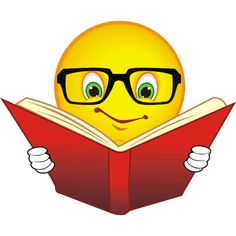 Pozdravlja vas pedagoginja
 Valerija Baran
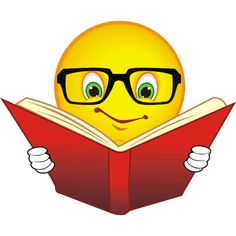 Danas ćete učiti
KAKO SE ZAŠTITI U 
SLUČAJU POTRESA
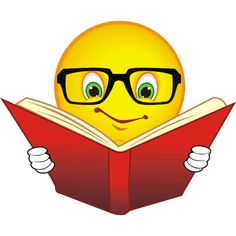 POTRES JE PRIRODNA POJAVA  koja dolazi iznenada.

Ne možemo ju predvidjeti, nitko ne zna točno kada 
će se dogoditi.
Ne možemo je spriječiti !   
Ali je možemo upoznati i naučiti kako ćemo se zaštititi
Pa krenimo!
POGLEDAJMO VIDEO KAKO NASTAJE POTRES
KLIKOM NA SLIKU  OTVARA SE POVEZNICA S VIDEOM O TOME KAKO NASTAJE POTRES

video je na engleskom jeziku, ali sve ćete razumjeti uz slike
Pogledajte još jedan zanimljivi video
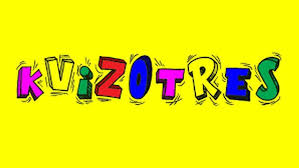 klikom na sliku otvara se edukativni video Kvizotres koji su osmislili Hrvatski Crveni križ i Kazalište Tvornica lutaka, a s ciljem da se djeca na zabavan način poduče načine sigurnog postupanja u slučaju potresa.
KAD JE BIO POTRES, JESTE LI SE UPLAŠILI ?
BEZ BRIGE … TO JE POSVE NORMALNO 

 I MI ODRASLI SMO SE UPLAŠILI ! 


Ali ima dobra vijest - ipak nešto možemo napraviti!
Možemo naučiti kako se bolje zaštiti i BITI SIGURNI!
ZA POČETAK, ako osjetite potres,
NE PANIČARITE!
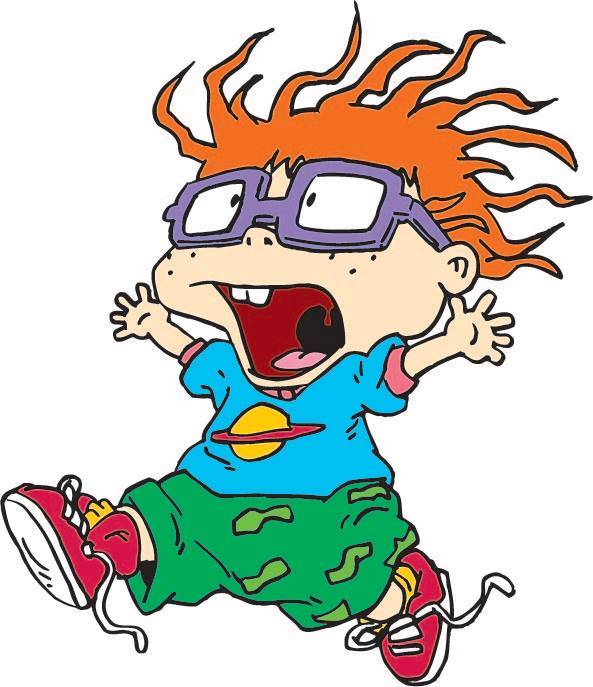 VJEŽBAT ĆEMO KAKO SE TREBA 
PONAŠATI  U ŠKOLI  

Ne bježite van!
NAĆI ĆEMO SIGURNA MJESTA
AKO STE U RAZREDU ZA VRIJEME POTRESA  TU TREBATE I OSTATI DOK TRAJE POTRES ( 10- 15  sek)

 STANEMO ( čučnemo)  NA NAŠA SIGURNA MJESTA
(pod klupu)   

KAD PRESTANE PODRHTAVANJE  ONDA MOŽEMO IZAĆI VAN  -putem koji ćemo vježbati
U SLUČAJU DA JE UČENIK IZVAN SVOJE UČIONICE:
Za vrijeme potresa ostati gdje jeste. 

Potražiti sklonište - klupu ili čvrsti zid 

Nakon toga -  doći u glavni hodnik i pričekati svoj razred  i zajedno izaći van.
Ako vas potres zatekne u kući, stanu ili školi
VAŽNO PRAVILO je…
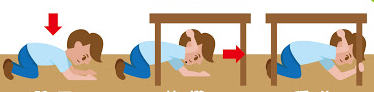 Pravilo 2:
Zaštitite glavu i vrat rukama.
Spustite se pod ČVRSTI stol ili klupu..
Držite se!
Možete se skloniti i uz NOSIVI zid.Zaštitite glavu i vrat rukama!
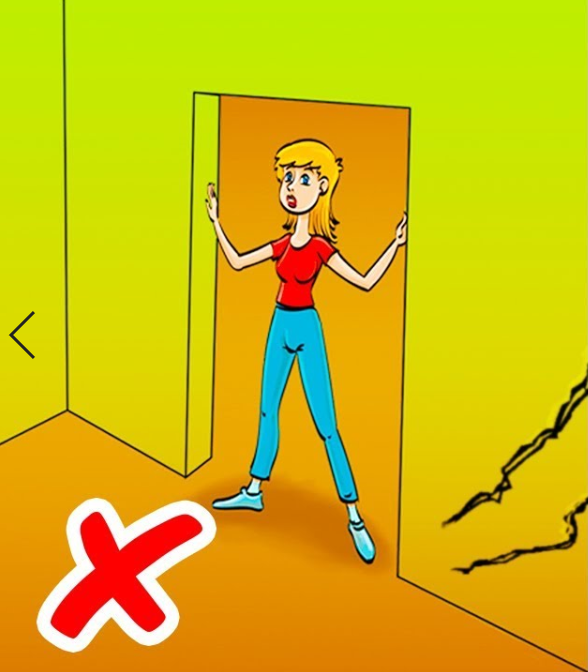 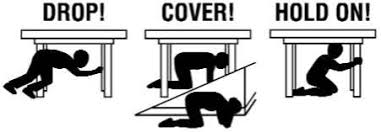 Ispod vrata stanite samo ako znate da se radi o snažnom NOSIVOM zidu.
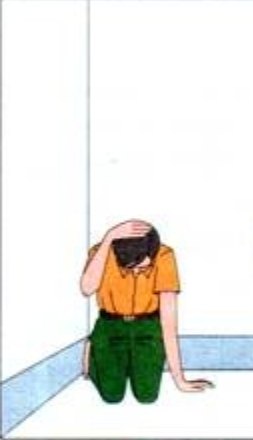 NOSIVI zid?                  Vjerojatno se pitate se kakav je to zid.
To je najčvršći zid u kući, stanu, školskoj zgradi. On nosi sve ostale dijelove građevine.
Zamolite odrasle da vam pokažu nosive zidove u vašem domu i školi.
NAJVAŽNIJE PRAVILO!
Zapamtite – gdje god se nalazili: Spustite se, zaštitite glavu i vrat rukama, ako imate za što, držite se!
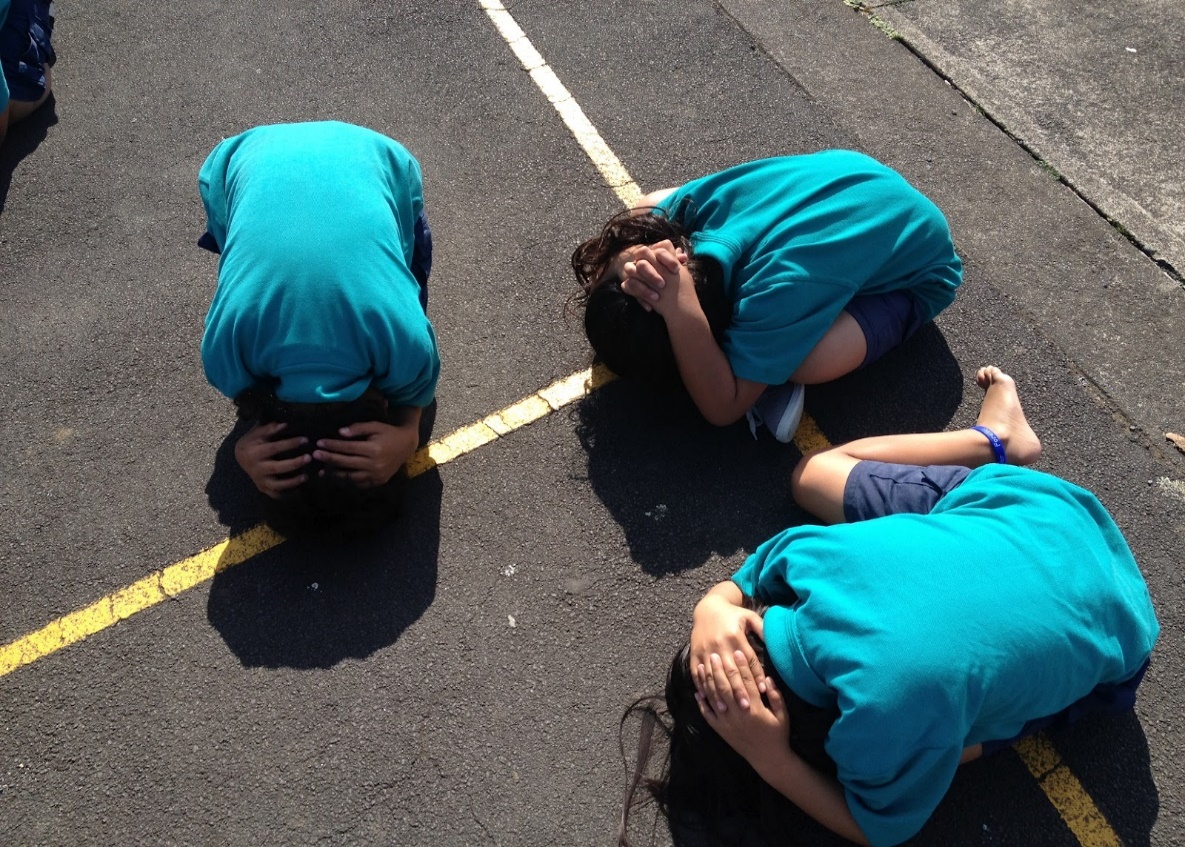 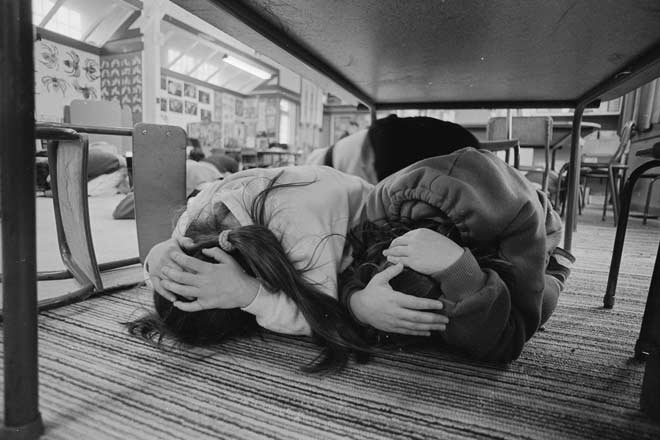 Ako ste u krevetu, ostanite tamo i pokrijte glavu jastukom!
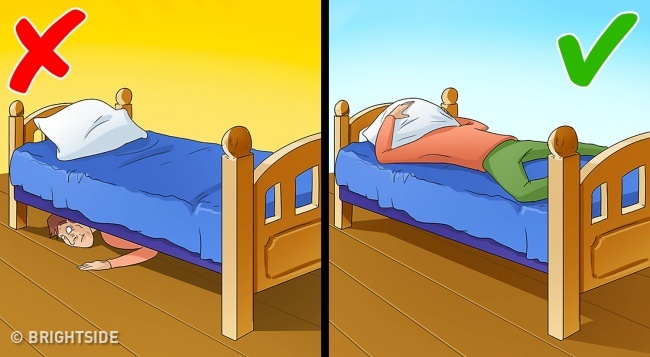 Ostanite dalje od prozora, vanjskih zidova i vrata, svega što bi moglo pasti na vas.
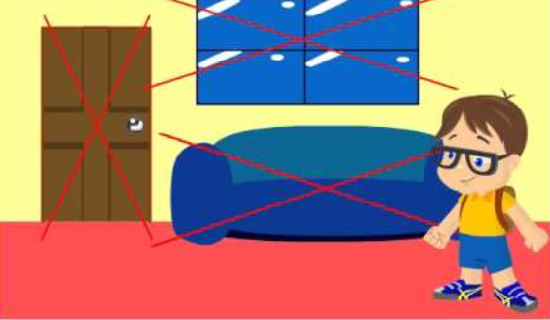 Kada se potres smiri, izađite van. NE koristite dizalo                                               već stepenice!
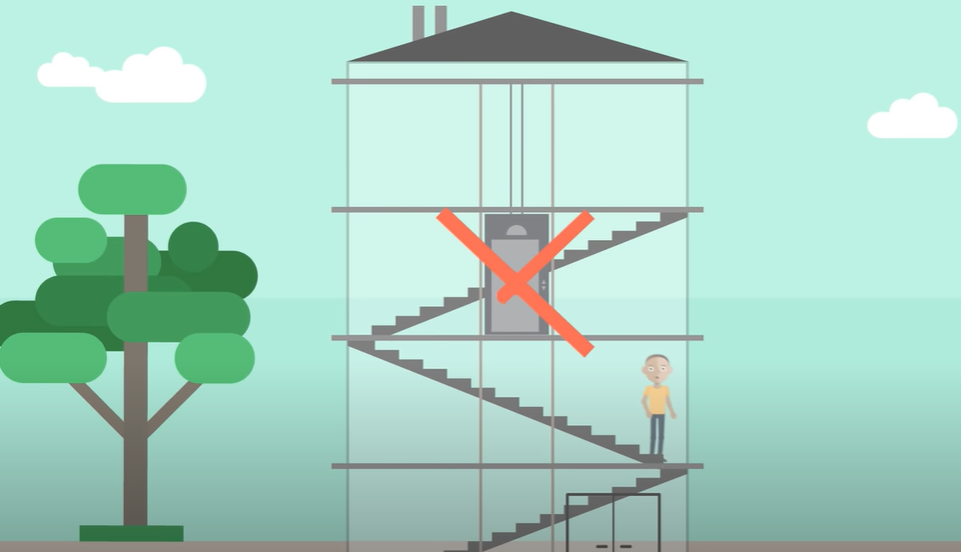 Maknite se od zgrada, drveća i električnih stupova.Javite se bližnjima! Slušajte odrasle!
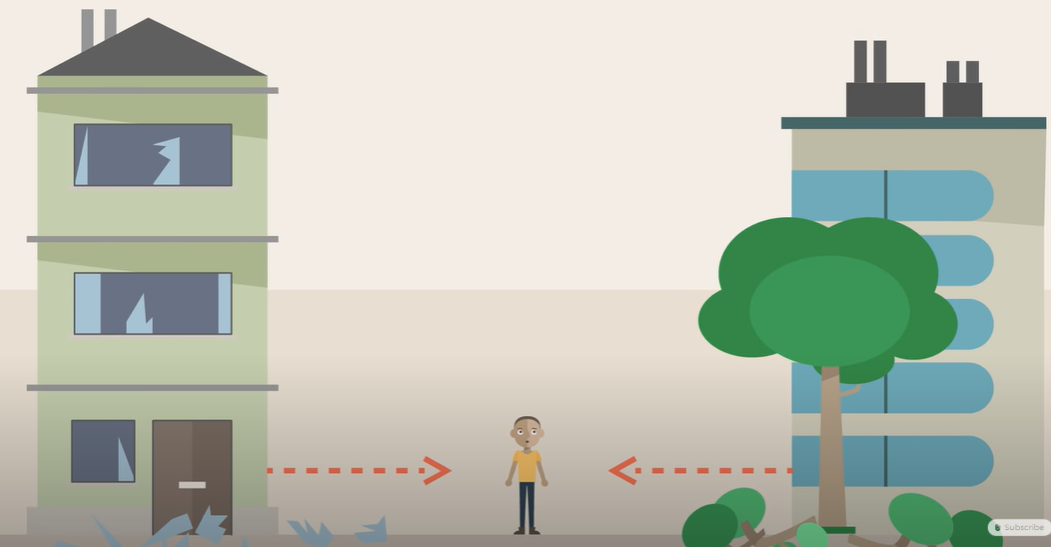 ZAPAMTITE!
Potres ne možemo spriječiti. 
Ali možemo naučiti kako se bolje zaštiti!
Dobro je znati i broj  za krizna stanja    112

broj HITNE SLUŽBE   194
KAKO SE SVE MOGU OSJEĆATI ?
STRAH, TUGA
TEŠKOĆE SPAVANJA
GLAVOBOLJA
PROMJENA APETITA
POJAČANE BRIGE 
VEĆA POVEZANOST S RODITELJIMA
OSAMLJIVANJE 
LJUTNJA
SVAĐALAČKO RASPOLOŽENJE
NEMOGUĆNOST SMIRIVANJA
SLABIJA KONCENTRACIJA
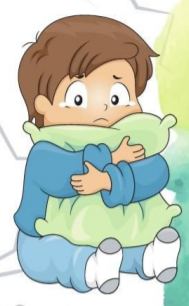 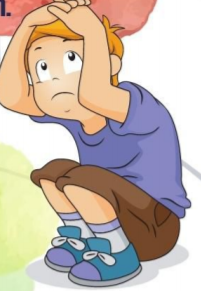 pedagoginja, psihologinja, rehabilitatorica
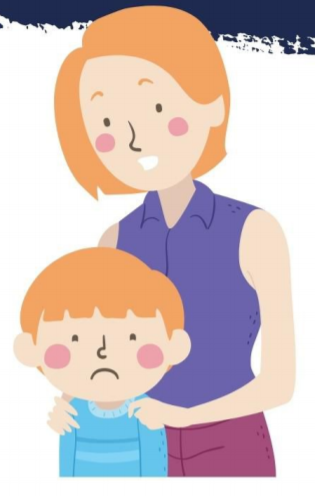 TKO MI MOŽE POMOĆI
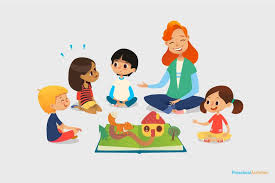 mama, tata, netko drugi kome vjerujem
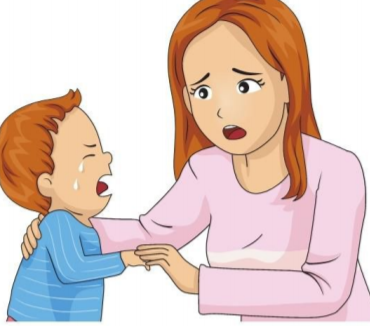 UČITELJICA
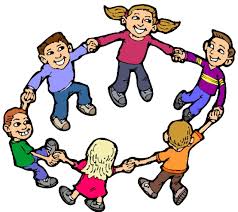 VRŠNJACI - PRIJATELJI
ŠTO MI MOŽE POMOĆI ?
razgovor
crtanje
pisanje 
vježbanje
igra s prijateljima 
slušanje glazbe, plesanje
šetnja
druženje s članovima obitelji
                      pomaganje roditeljima u kućanskim poslovima
pomaganje prijateljima (u učenju, pisanju zadaće)
uključivanje u akcije pomoći drugima koji su stradali
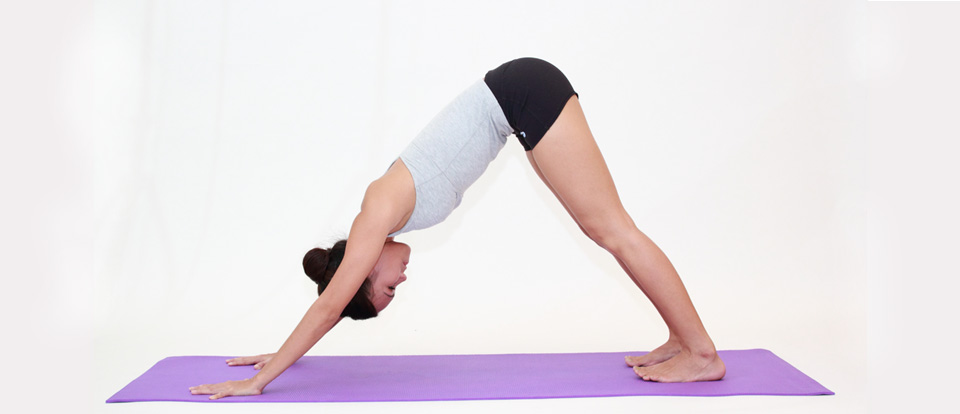 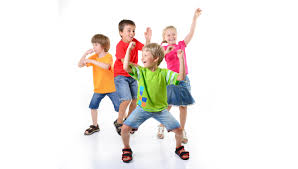 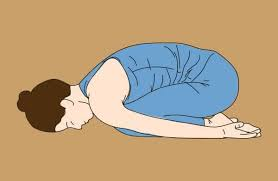 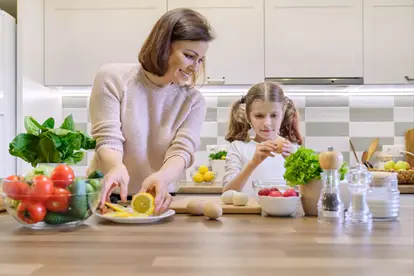 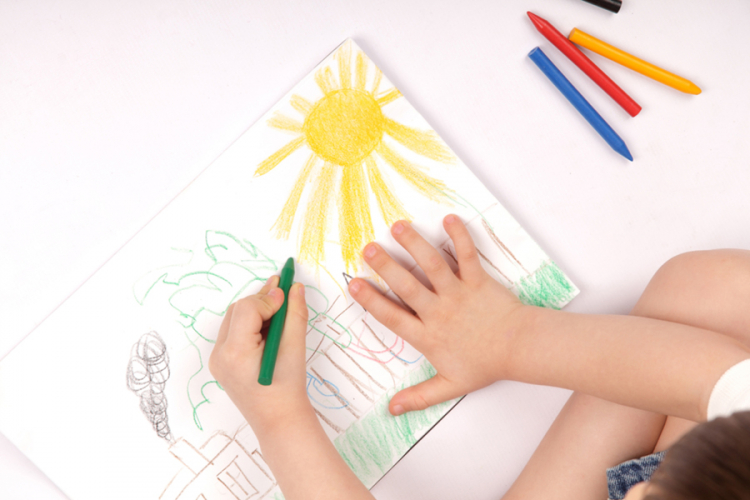 VJEŽBA EVAKUACIJE: kad stane potres
Mirno i bez trčanja  izlazimo ispod klupe 
Uzimamo svoje jakne i izlazimo pred učionicu
Čekamo da se svi učenici skupe ( kao kad idemo na TZK ili u šetnju)
Jedan po jedan u koloni krećemo van - učiteljica ide posljednja jer provjerava jesu li svi izašli . 
Na početku kolone je učenik kojeg odredi učiteljica.
Izlazimo na izlaz koji smo ranije dogovorili 
Vani se maknemo od zgrade i drveća 
Čekamo daljnje upute  o postupanju  
Učiteljica obavještava roditelje, ne treba svaki učenika zvati pojedinačno !
2. sat razrednika / nastave 
 
Kako sam ja doživio/la potres ?
? 
razgovor u razredu, crtanje
pisani sastav